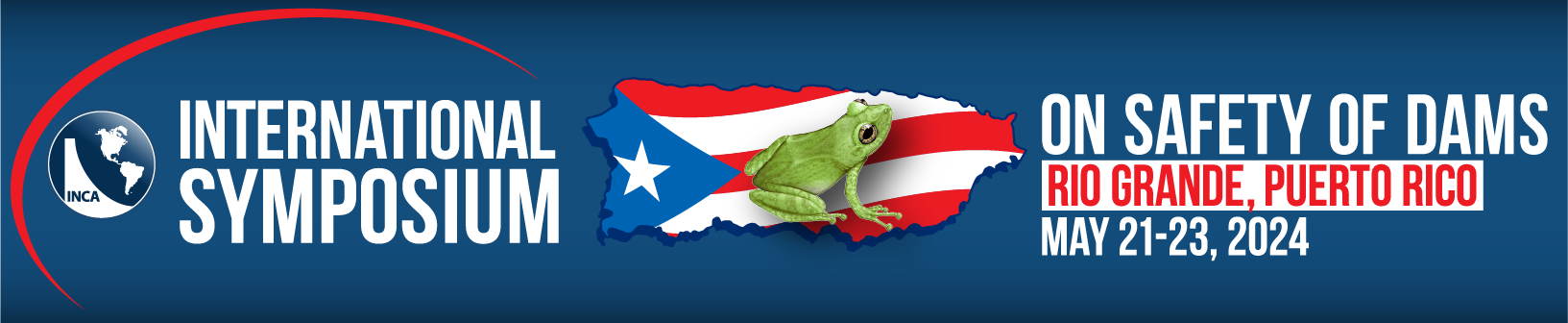 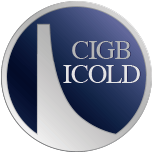 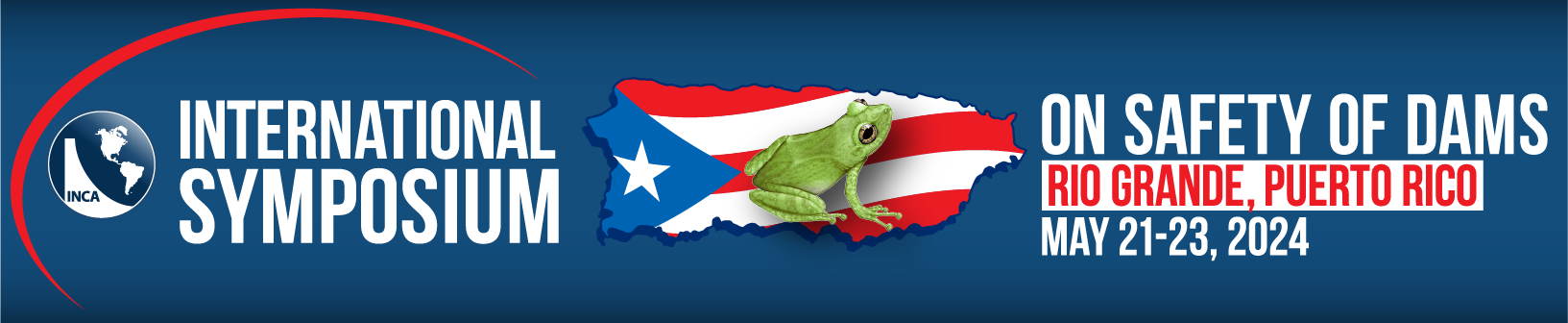 Welcome!
¡Bienvenidos!
Bem-vindos!
ICOLD Regional Clubs
Europa Zone
S. Lazaridou
Asia Zone
D. Sharma
America Zone
M. Teal
J. Wolfhope
Africa Zone
Q. Shaw
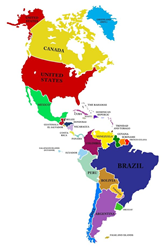 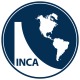 ARGENTINA
BOLIVIA
BRAZIL
CANADA
CHILE
COLOMBIA
COSTA RICA
DOMINICAN REPUBLIC
GUATEMALA
HONDURAS
MEXICO
PANAMA
PARAGUAY
PERU
URUGUAY
USA
VENEZUELA
Presidency passed from Peru to USA in Marseille for 2-year period
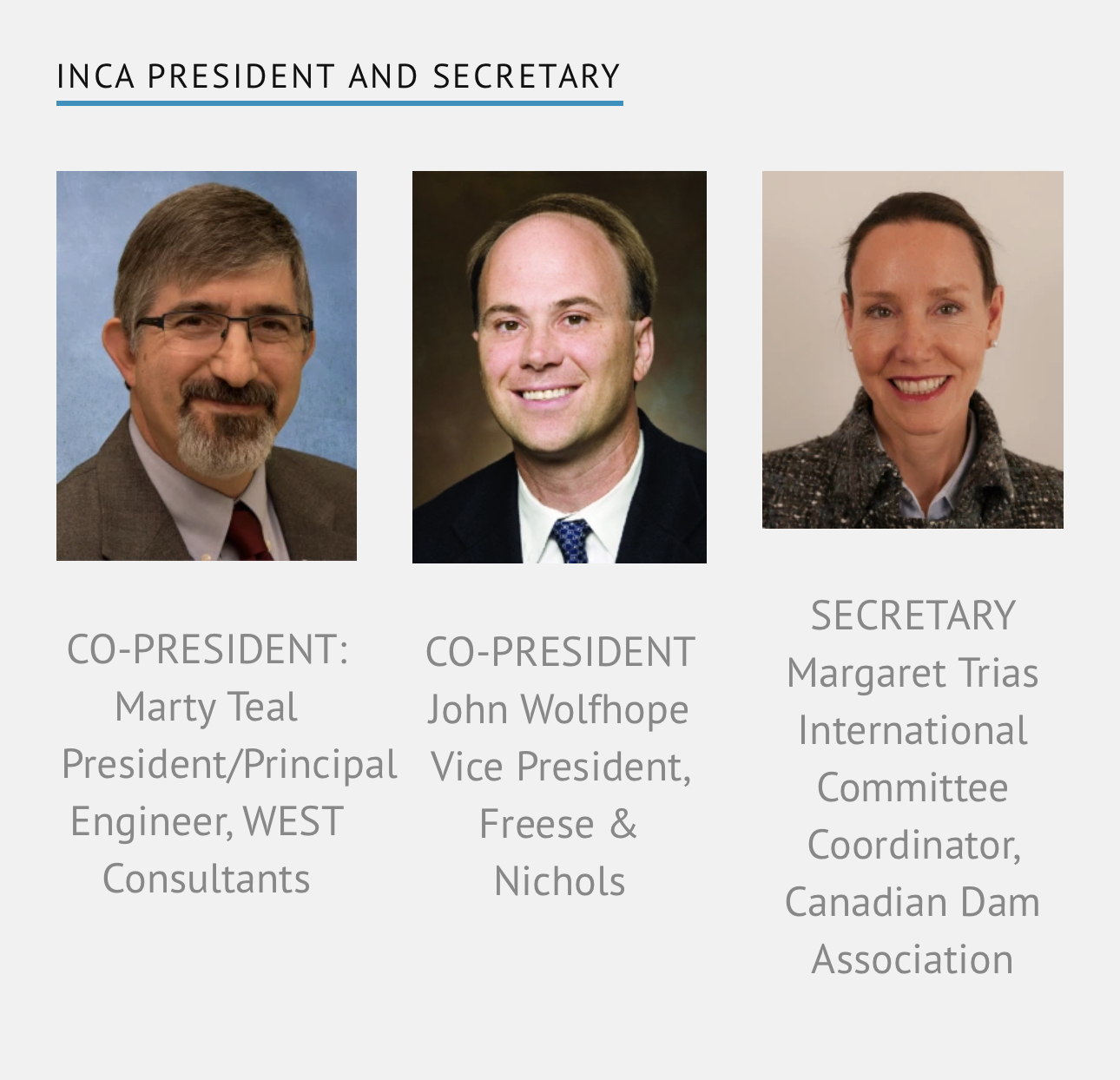 Goals 
Web site – www.icoldinca.com 
Dam Safety Symposium
Training
Symposium History
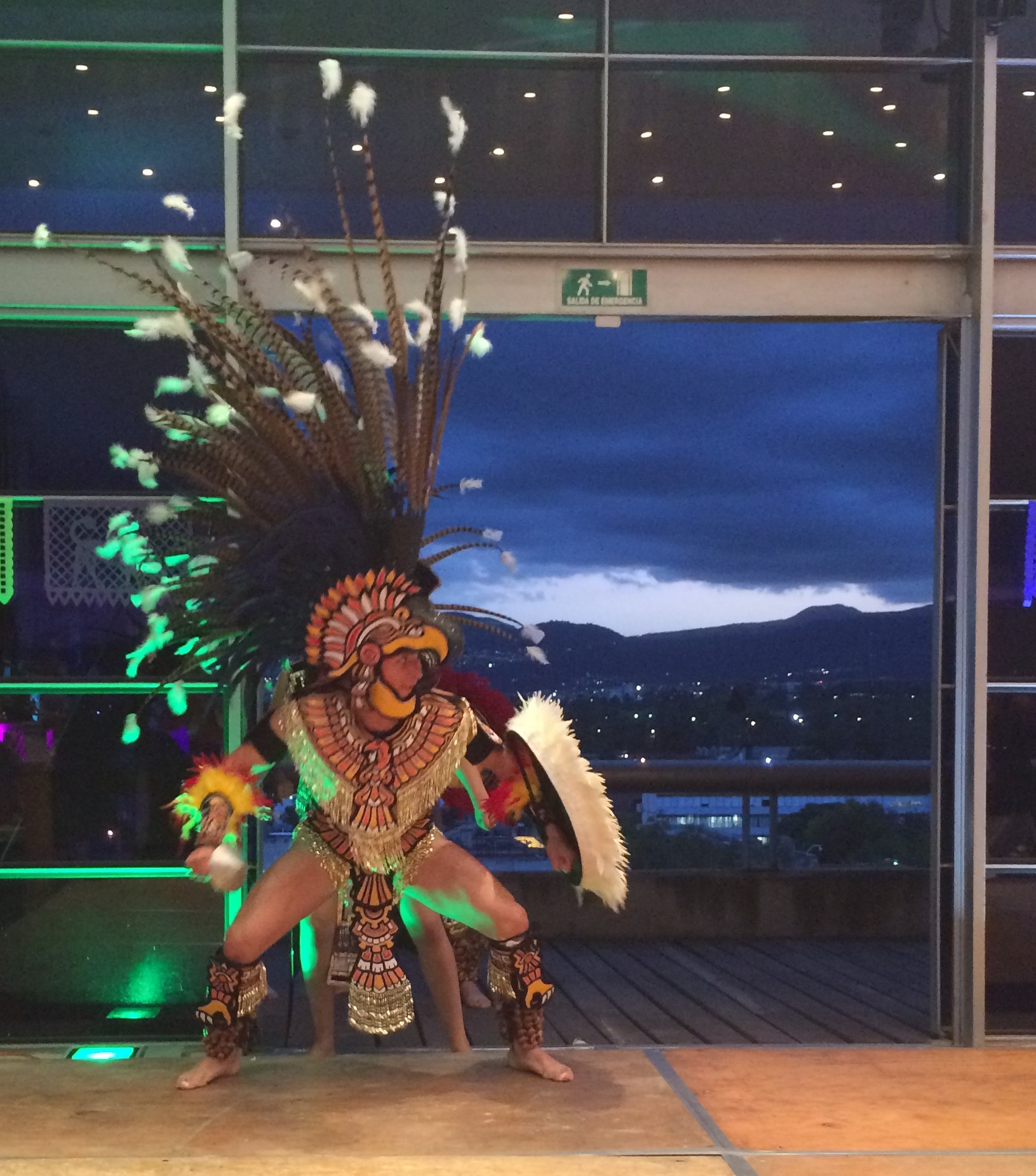 México 2016
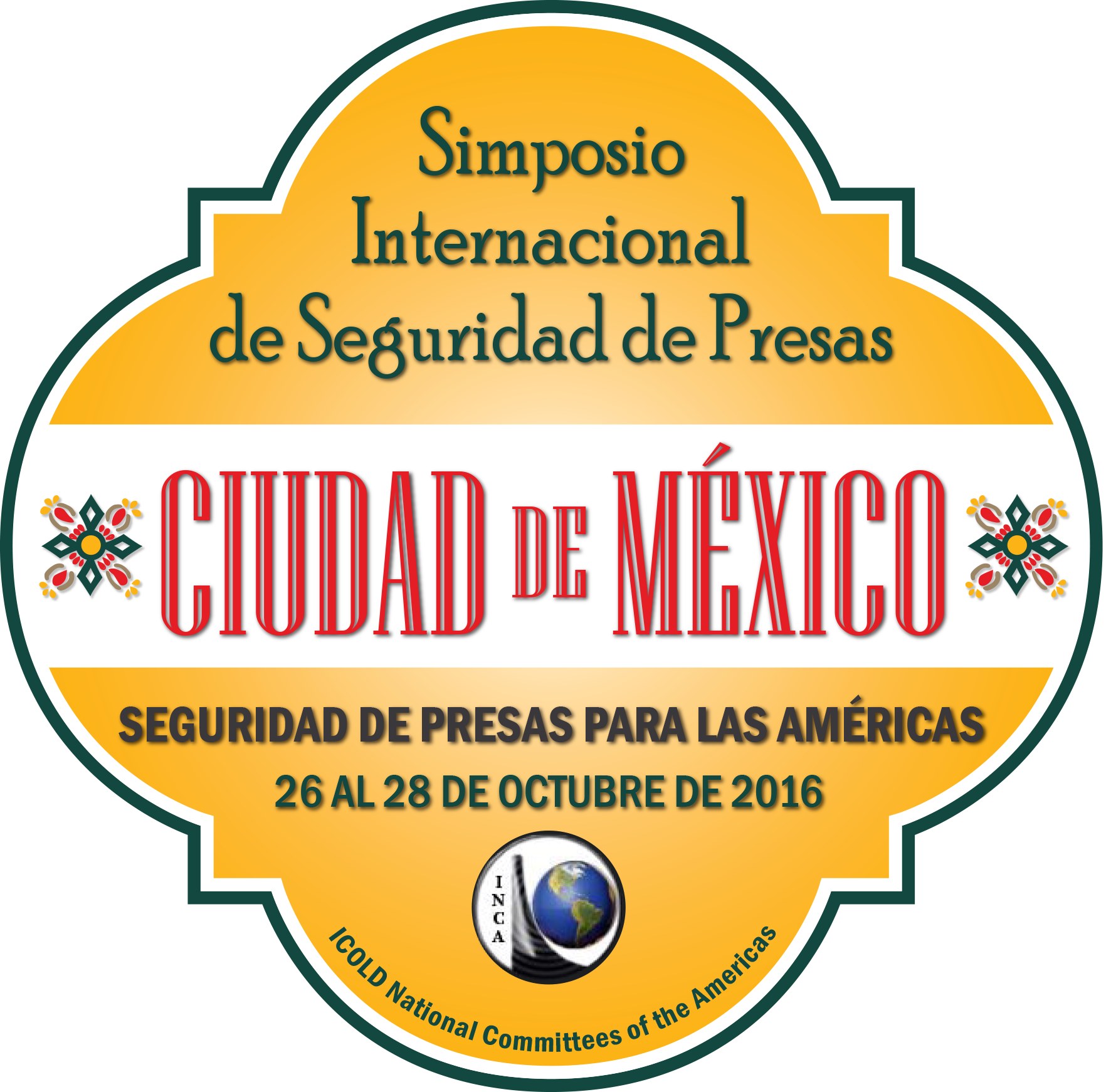 Symposium History
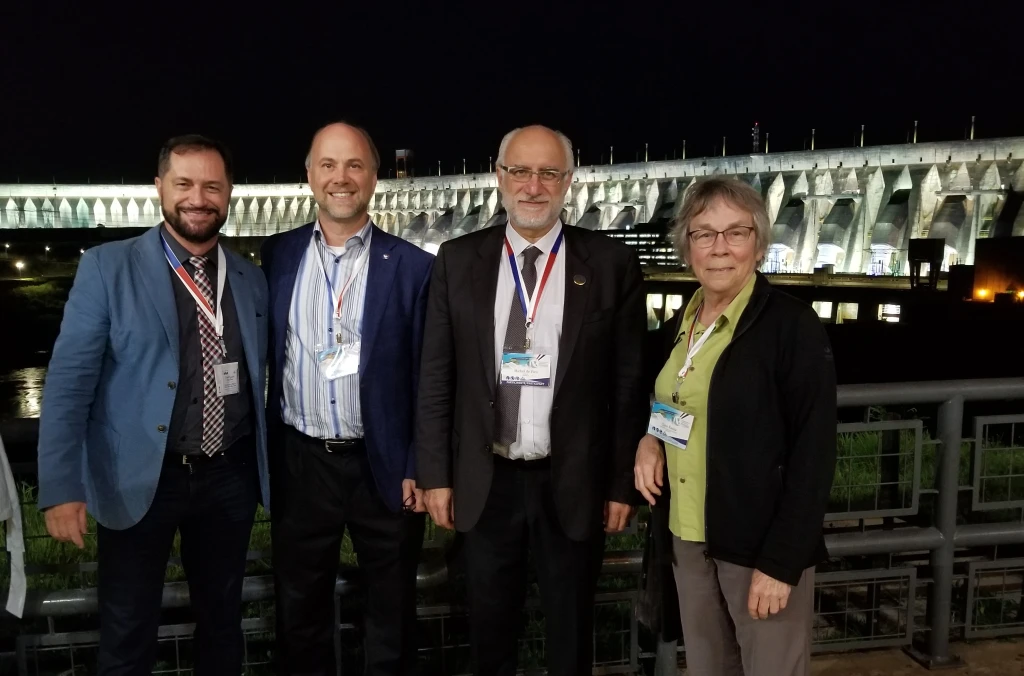 Paraguay 2019
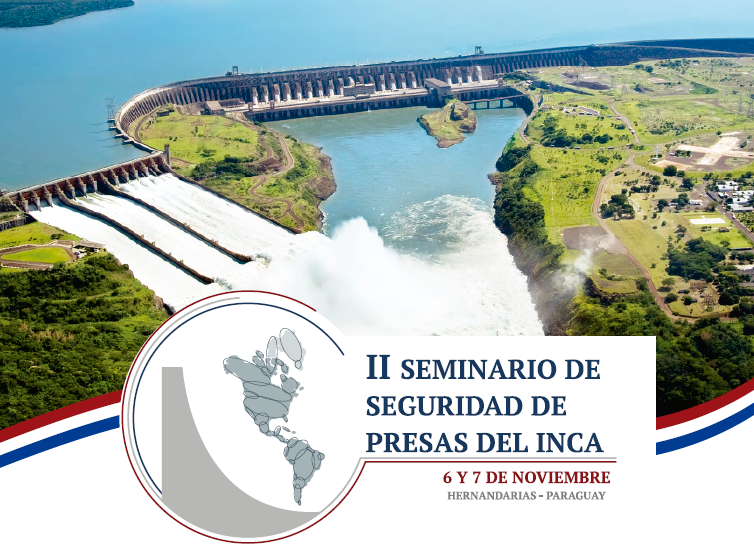 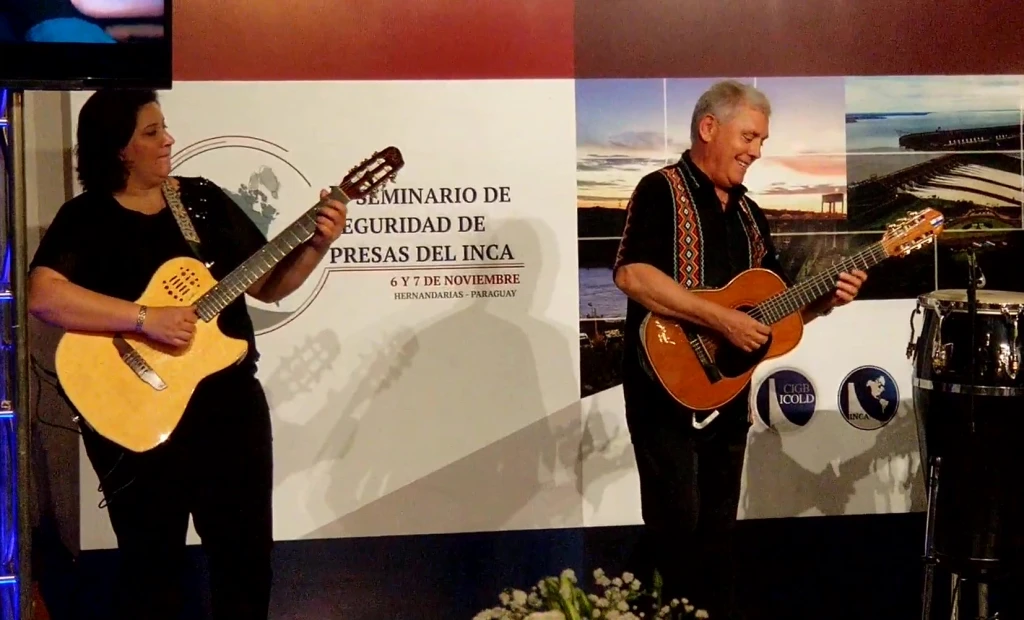 Puerto Rico, USA 2024
Tuesday, 21 May

8:15 – 10:00	Opening Session 
Welcome and Conference Overview - INCA Co-President Marty Teal, WEST Consultants, USA
Welcome from ICOLD - VPs of the Americas - Dean Durkee, Gannett Fleming, USA and Joaquim Pimenta de Ávila, Consultant, Brazil, ICOLD 
Welcome to Puerto Rico 
USA National Dam Safety Program – Kayed Lakhia, Federal Emergency Management Agency, USA 
Water Resources in Puerto Rico - Pully Torres, Torres-Rosa Consulting Engineers, USA 
Special Award –Luis Vellacich, ITAIPU Binacional, Paraguay
Puerto Rico, USA 2024
Tuesday, 21 May

10:30 – 12:30	Dam Safety Legislation, Why Needed & Barriers (Moderator: Erick Campos, Instituto Costarricense de Electricidad, Costa Rica) 
13:30 - 15:30	Emergency Planning and Response (Moderator: Alejandro Pujol, Consultant, Argentina)
16:00–17:25	Dam Safety Incidents & Case Studies (Part 1, Moderator: Pascual Perazzo, Carpi, Venezuela)
19:00 – 21:00	Dinner and Entertainment
Puerto Rico, USA 2024
Wednesday, 22 May

8:30 – 10:15    Dam Safety Incidents & Case Studies (Part 2, Moderator: Angel Gutierrez, US Bureau of Reclamation, USA)
10:45 – 12:30  Sedimentation (Moderator: Marty Teal, WEST Consultants, USA) 
13:30 – 15:00  Sedimentation – cont. (Moderator: Axel Montalvo-Bartolomei, USACE, USA) 
15:30 – 16:00  Overview of Field Tour (Greg Morris, USA)
19:00 – 21:00	Dinner and Entertainment
Thursday, 23 May

8:30 – 15:30	Field Tour
		Lago Loiza & Carraizo Dam
		Rio Blanco Dam
		Lunch at Kioscos, Liquillo, Puerto Rico
Thank You
Laura Wright, Catrice Jones, Myla Harris, Sarah Easter at USSD
Greg Morris
Technical Planning Committee
Moderators
Authors
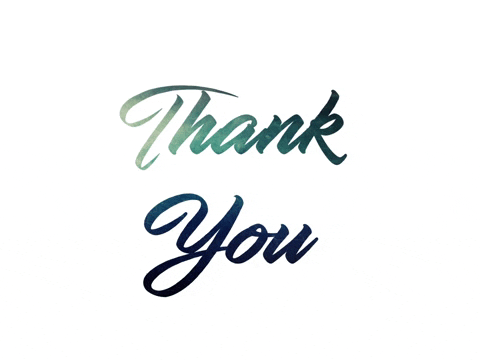